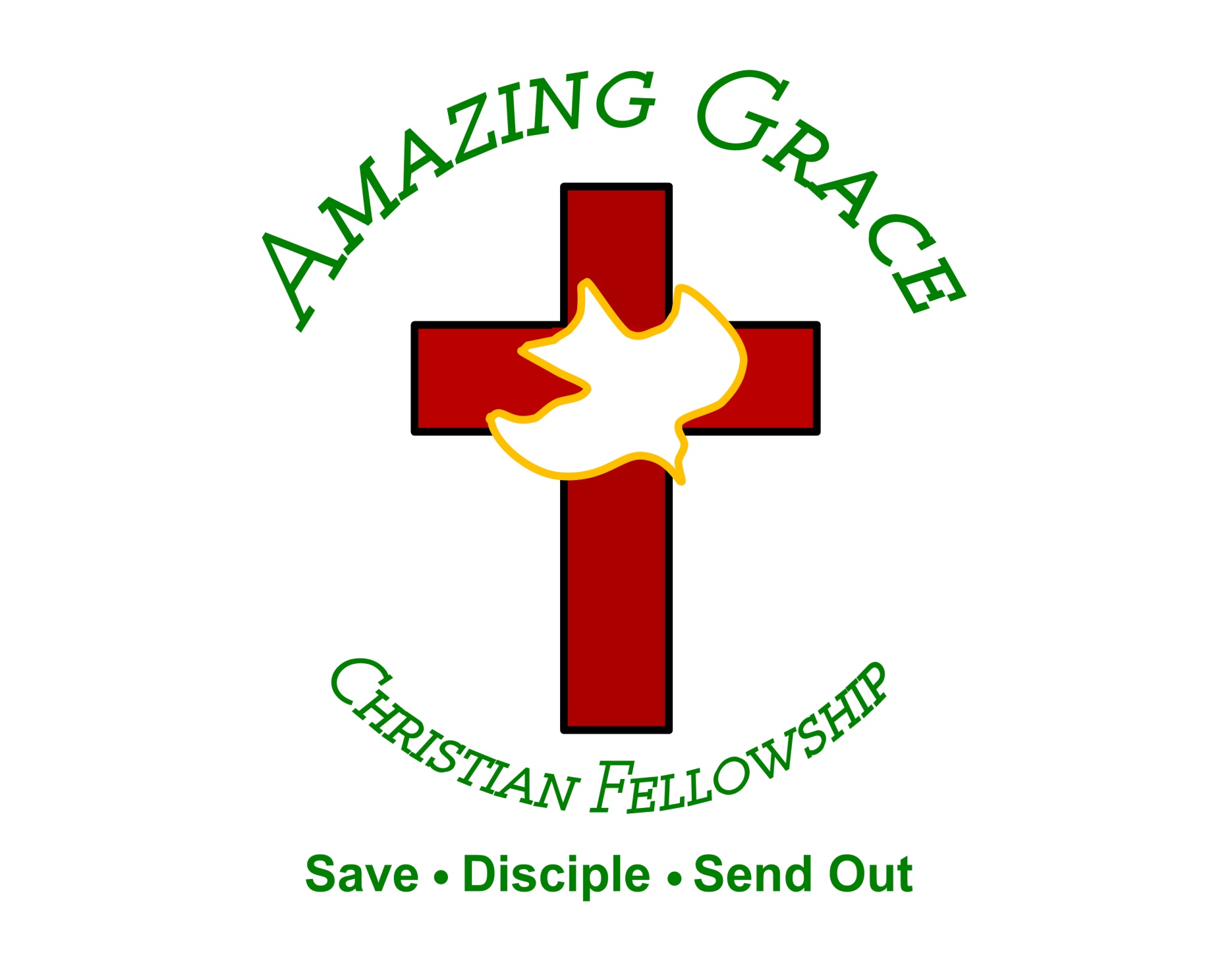 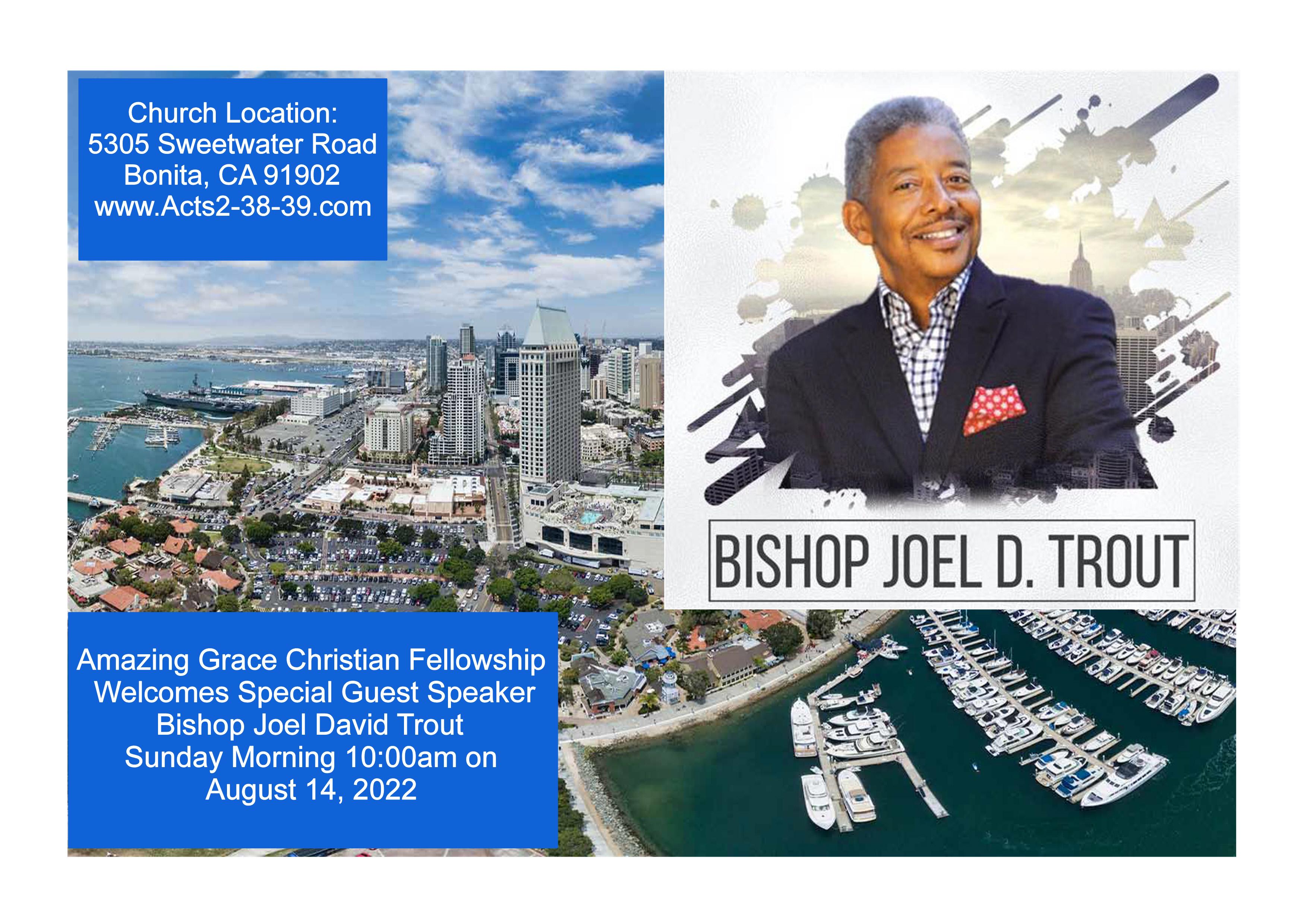 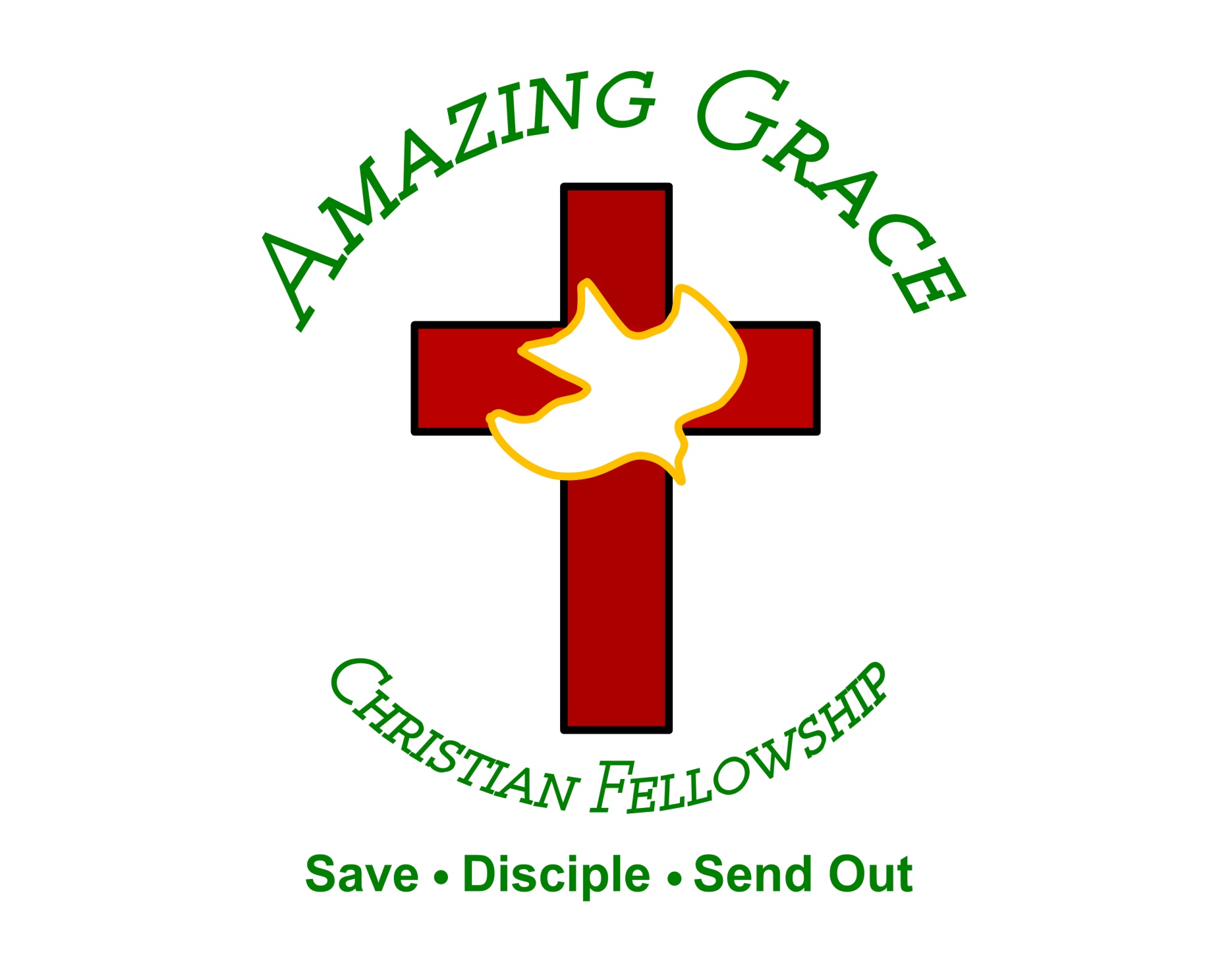 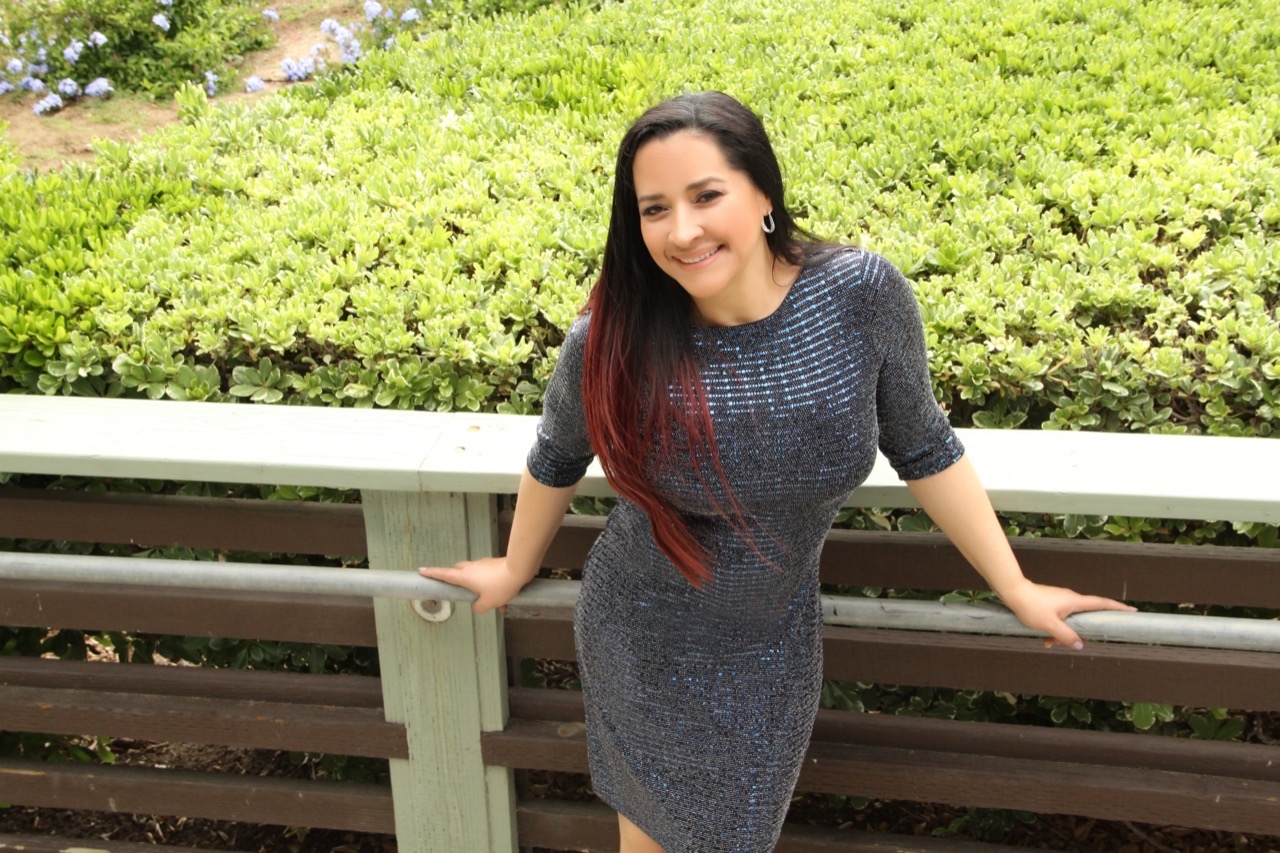 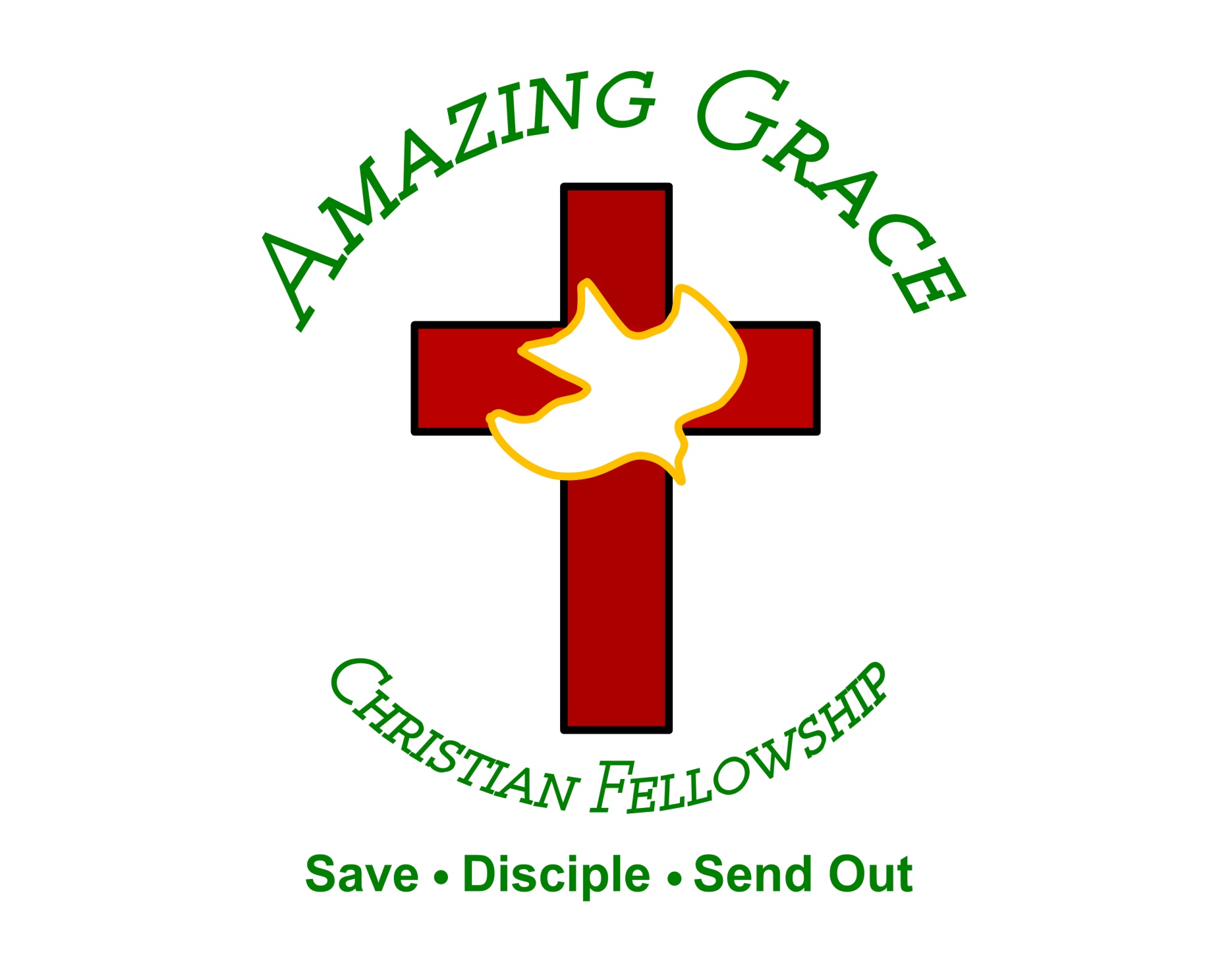 Kedma 
          Wenz
We Cry Out Aba Father
by Pastor Fee Soliven
Galatians 4:1-7
Wednesday Evening
August 10, 2022
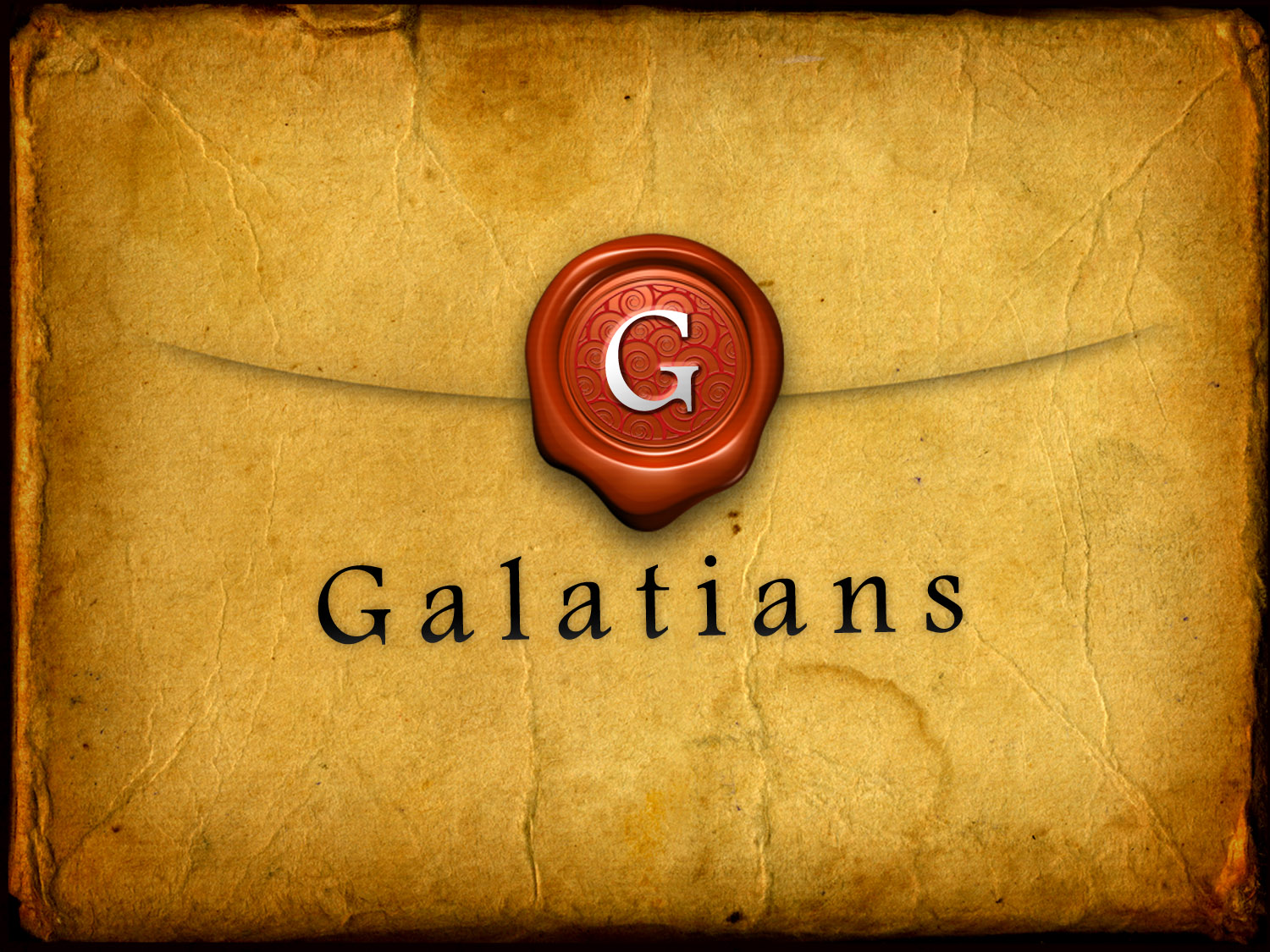 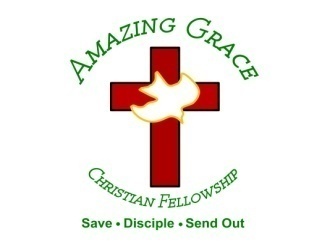 Galatians 4:1-7
1 Now I say that the heir, as long as he is a child, does not differ at all from a slave, though he is master of all, 2 but is under guardians and stewards until the time appointed by the father.
3 Even so we, when we were children, were in bondage under the elements of the world. 4 But when the fullness of the time had come, God sent forth His Son, born of a woman, born under the law, 5 to redeem those who were under the law, that we might receive the adoption as sons.
6 And because you are sons, God has sent forth the Spirit of His Son into your hearts, crying out, "Abba, Father!" 7 Therefore you are no longer a slave but a son, and if a son, then an heir of God through Christ.
1 Now I say that the heir, as long as he is a child, does not differ at all from a slave, though he is master of all,
2 but is under guardians and stewards until the time appointed by the father.
3 Even so we, when we were children, were in bondage under the elements of the world.
Colossians 2:20
“Therefore, if you died with Christ from the basic principles of the world, why, as though living in the world, do you subject yourselves to regulations”
4 But when the fullness of the time had come, God sent forth His Son, born of a woman, born under the law,
Psalm 102:13
You will arise and have mercy on Zion; For the time to favor her, Yes, the set time, has come.
Mark 1:14-15
14 Now after John was put in prison, Jesus came to Galilee, preaching the gospel of the kingdom of God, 15 and saying, "The time is fulfilled, and the kingdom of God is at hand. Repent, and believe in the gospel."
Ephesians 1:10
“that in the dispensation of the fullness of the times He might gather together in one all things in Christ, both which are in heaven and which are on earth--in Him”
Genesis 3:15
“And I will put enmity Between you and the woman, And between your seed and her Seed; He shall bruise your head, And you shall bruise His heel."
Luke 1:30-32
30 Then the angel said to her, "Do not be afraid, Mary, for you have found favor with God. 31 And behold, you will conceive in your womb and bring forth a Son, and shall call His name JESUS. 32 He will be great, and will be called the Son of the Highest; and the Lord God will give Him the throne of His father David.
John 1:1
“In the beginning was the Word, and the Word was with God, and the Word was God. 2 He was in the beginning with God”
John 1:14
“And the Word became flesh and dwelt among us, and we beheld His glory, the glory as of the only begotten of the Father, full of grace and truth”
John 1:3-5
3 All things were made through Him, and without Him nothing was made that was made. 4 In Him was life, and the life was the light of men. 5 And the light shines in the darkness, and the darkness did not comprehend it.
Luke 2:21
And when eight days were completed for the circumcision of the Child, His name was called JESUS, the name given by the angel before He was conceived in the womb.
Matthew 5:17
"Do not think that I came to destroy the Law or the Prophets. I did not come to destroy but to fulfill”
5 to redeem those who were under the law, that we might receive the adoption as sons.
Romans 8:15-16
15 For you did not receive the spirit of bondage again to fear, but you received the Spirit of adoption by whom we cry out, "Abba, Father." 16 The Spirit Himself bears witness with our spirit that we are children of God…
1. To buy freedom for us who were slaves to the law
2.  To allow those “freed” people to be adopted as his very own children
6 And because you are sons, God has sent forth the Spirit of His Son into your hearts, crying out, "Abba, Father!"
7 Therefore you are no longer a slave but a son, and if a son, then an heir of God through Christ.
Romans 8:17
“and if children, then heirs--heirs of God and joint heirs with Christ, if indeed we suffer with Him, that we may also be glorified together”
1 Thessalonians 4:13-18
13 But I do not want you to be ignorant, brethren, concerning those who have fallen asleep, lest you sorrow as others who have no hope. 14 For if we believe that Jesus died and rose again, even so God will bring with Him those who sleep in Jesus.
15 For this we say to you by the word of the Lord, that we who are alive and remain until the coming of the Lord will by no means precede those who are asleep. 16 For the Lord Himself will descend from heaven with a shout, with the voice of an archangel, and with the trumpet of God. And the dead in Christ will rise first.
17 Then we who are alive and remain shall be caught up together with them in the clouds to meet the Lord in the air. And thus we shall always be with the Lord. 18 Therefore comfort one another with these words.
1 Corinthians 15:50-54
50 Now this I say, brethren, that flesh and blood cannot inherit the kingdom of God; nor does corruption inherit incorruption. 51 Behold, I tell you a mystery: We shall not all sleep, but we shall all be changed-- 52 in a moment, in the twinkling of an eye, at the last trumpet. For the trumpet will sound, and the dead will be raised incorruptible, and we shall be changed.
53 For this corruptible must put on incorruption, and this mortal must put on immortality. 54 So when this corruptible has put on incorruption, and this mortal has put on immortality, then shall be brought to pass the saying that is written: "Death is swallowed up in victory."
20 Again, when a righteous man turns from his righteousness and commits iniquity, and I lay a stumbling block before him, he shall die; because you did not give him warning, he shall die in his sin, and his righteousness which he has done shall not be remembered; but his blood I will require at your hand.
Acts 2:38-39
38 Then Peter said to them, "Repent, and let every one of you be baptized in the name of Jesus Christ for the remission of sins; and you shall receive the gift of the Holy Spirit. 39 For the promise is to you and to your children, and to all who are afar off, as many as the Lord our God will call."
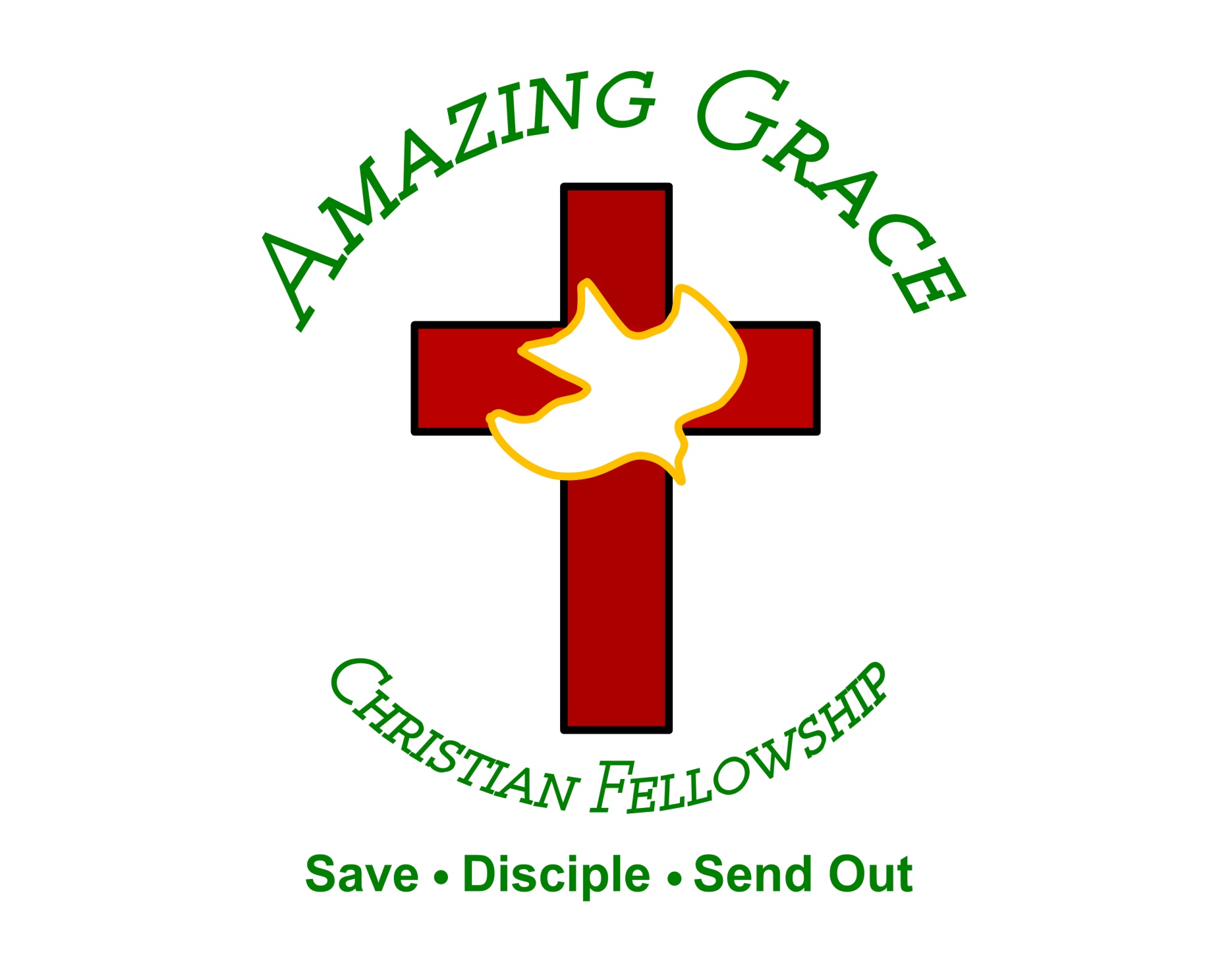